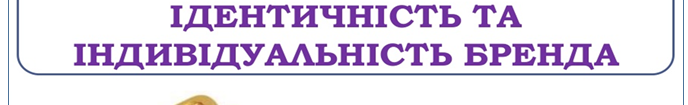 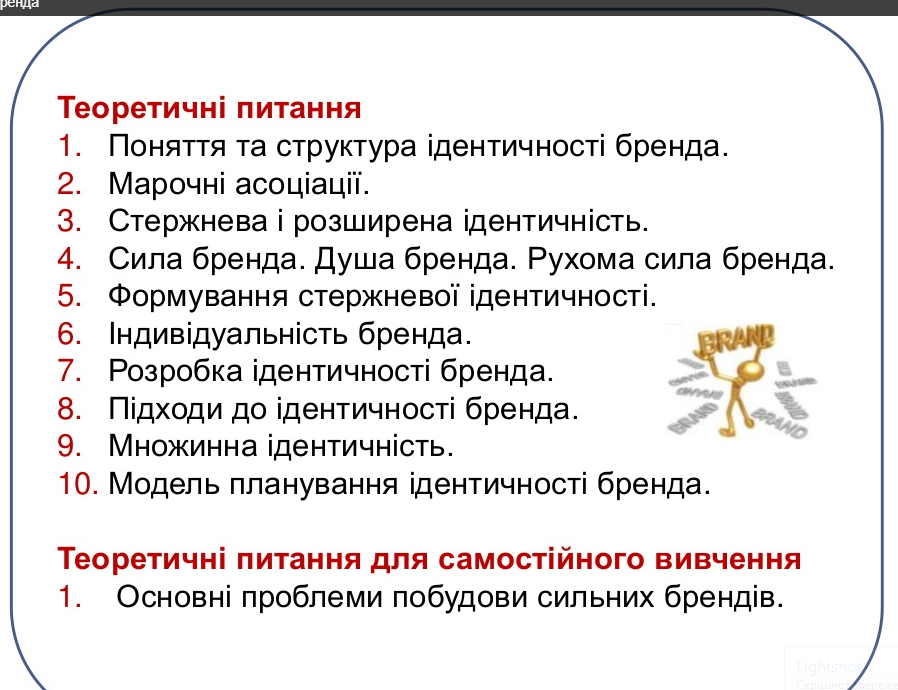 Рекомендована література
Основна
1.	Бренд-менеджмент:  теорія  і  практика: навч. посібник / укл.:  
І.  В. Струтинська. Тернопіль: Прінт-офіс, 2015.  204 с.
2.	Доценко К.О. Брендинг : навчально-методичний посібник для здобувачів ступеня вищої освіти бакалавра напряму підготовки “Реклама та зв’язки із громадськістю”. Запоріжжя : ЗНУ, 2016.  128 с.
3.	Педроса Луїс Гнучкі бренди. Ловіть клієнтів, стимулюйте зростання.. Київ:Yakaboo Publishing, 2021. 272 с.
4.	 Роуз Д. .Цифровий маркетинг. Харків : Фабула, 2020. 256 с.
5.	Смерічевський С. Ф., Петропавловська С. Є., Радченко О. А.. Бренд-менеджмент:  навч.  посібник. Київ: НАУ, 2019. 156 с.
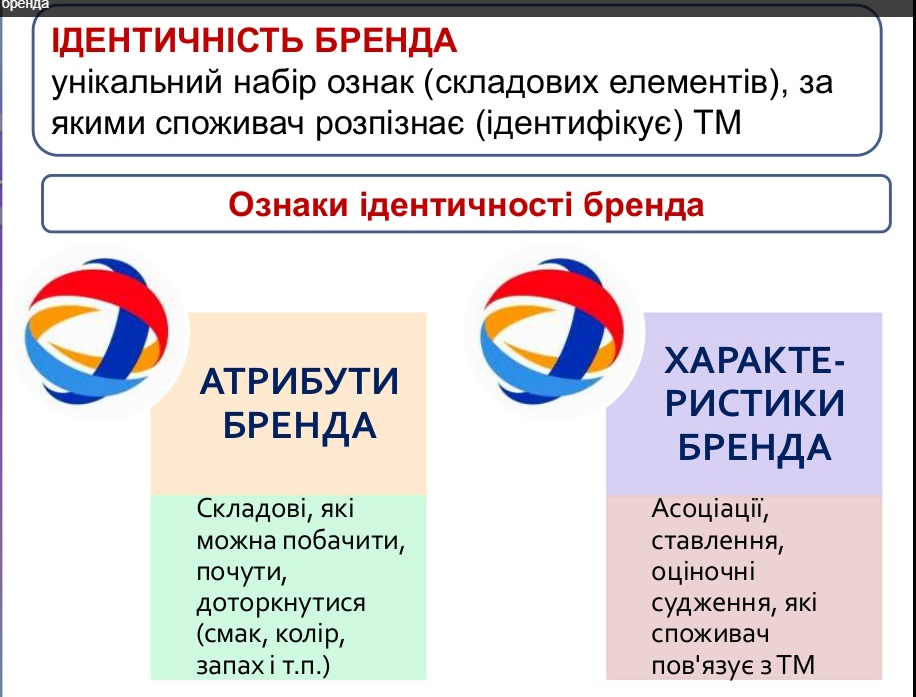 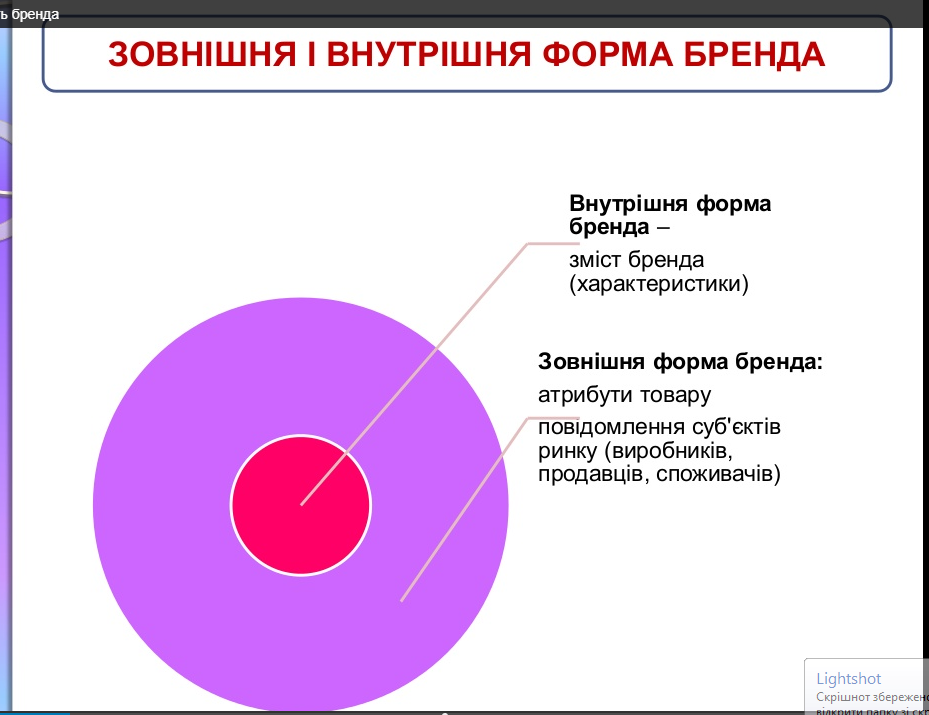 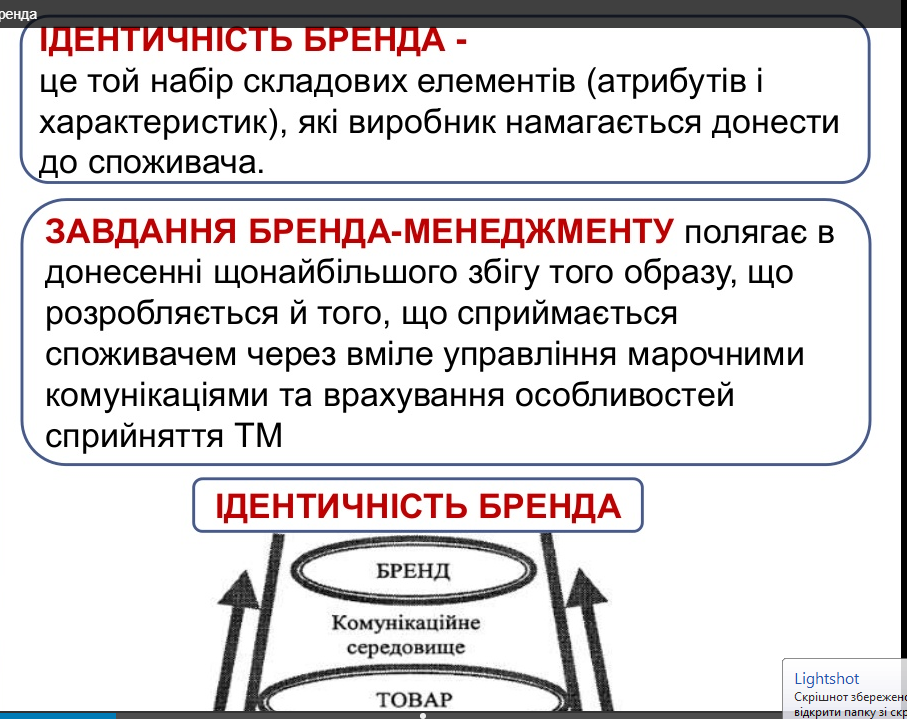 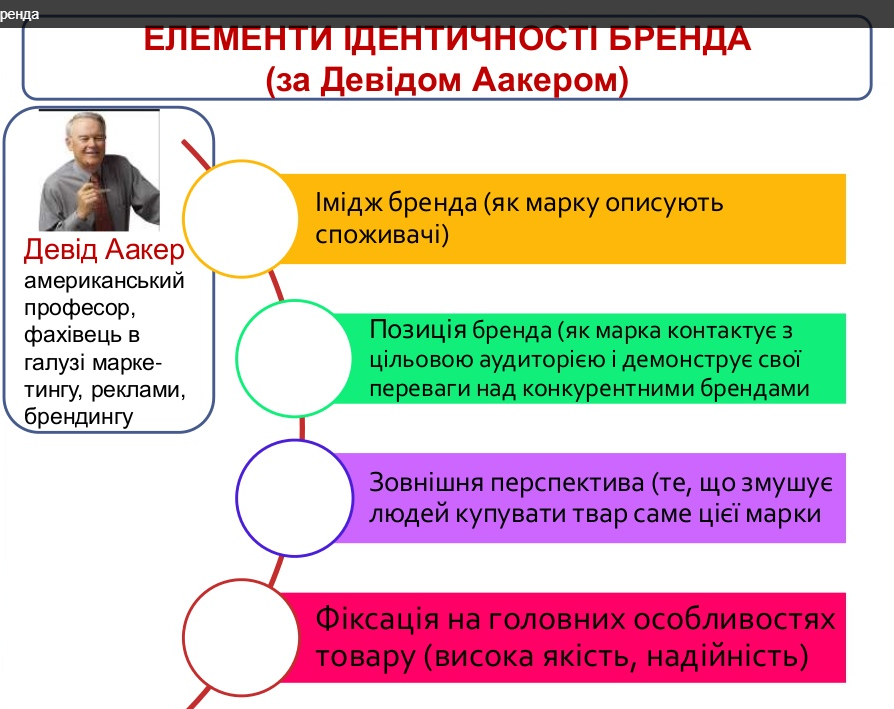 Для визначення індивідуальності бренду, найчастіше використовують «рейтингову шкалу», яку запропонував Девід Аакер.
Для формування шкали були проведені опитування 60 відомих брендів та використовувалися 114 показників. 
Результати показали, що оцінку індивідуальності можна провести за допомогою 15 характеристик, що об’єднані в 5 груп:
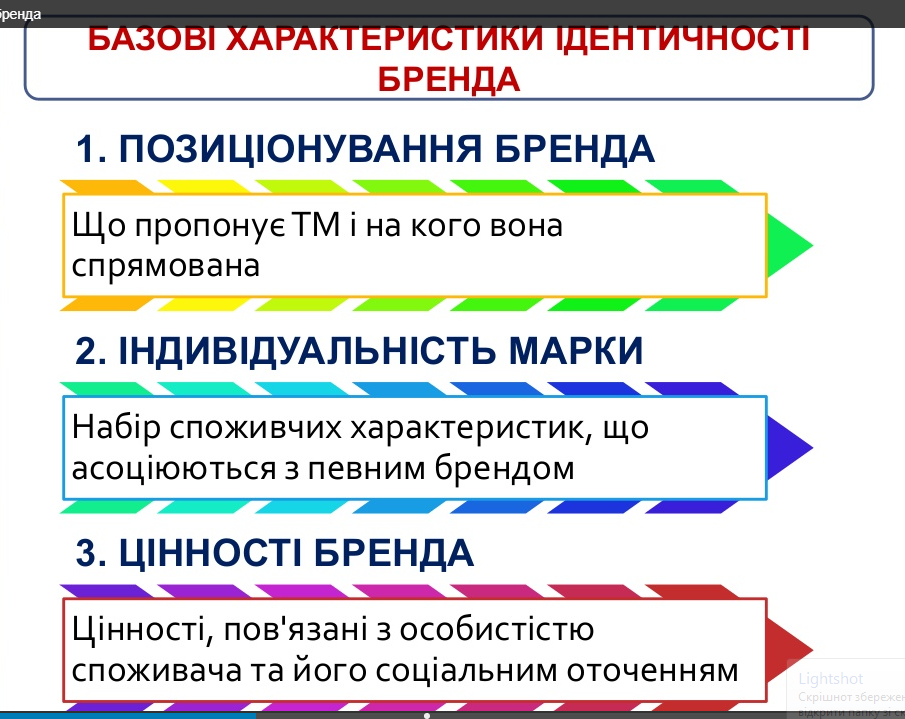 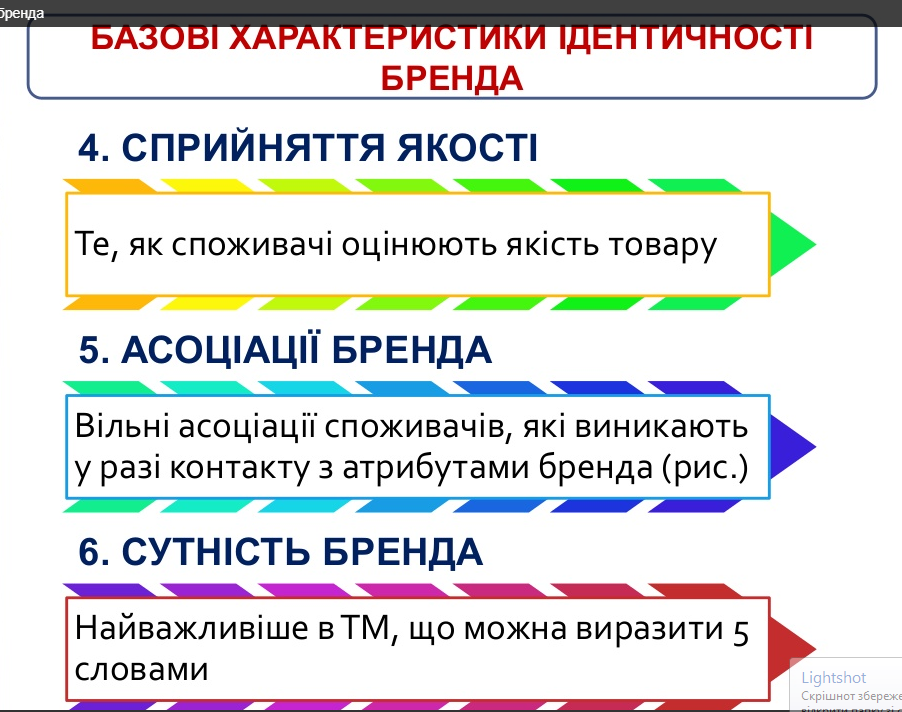 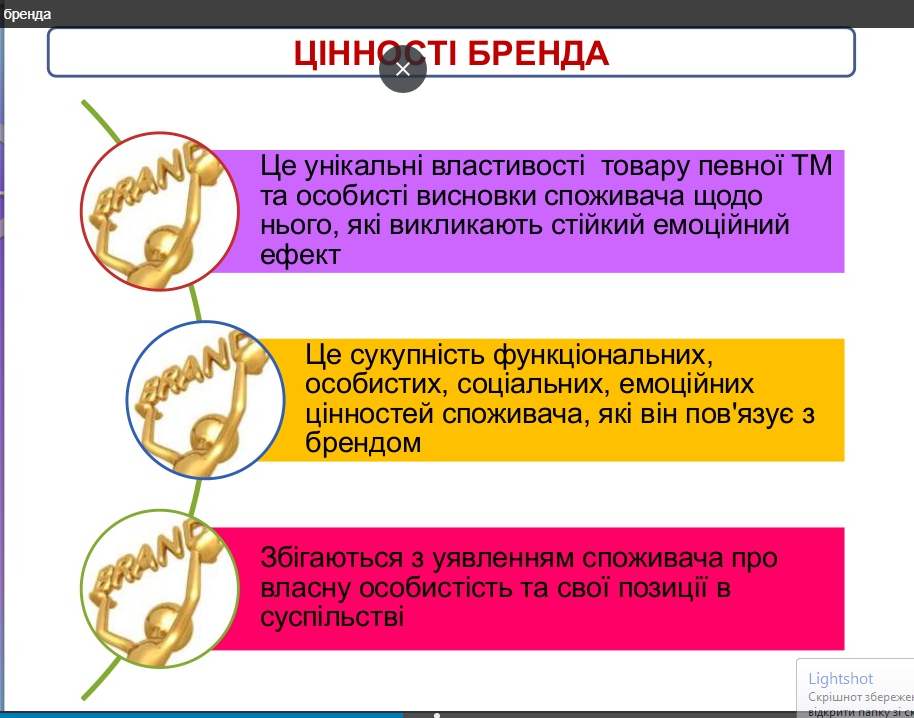 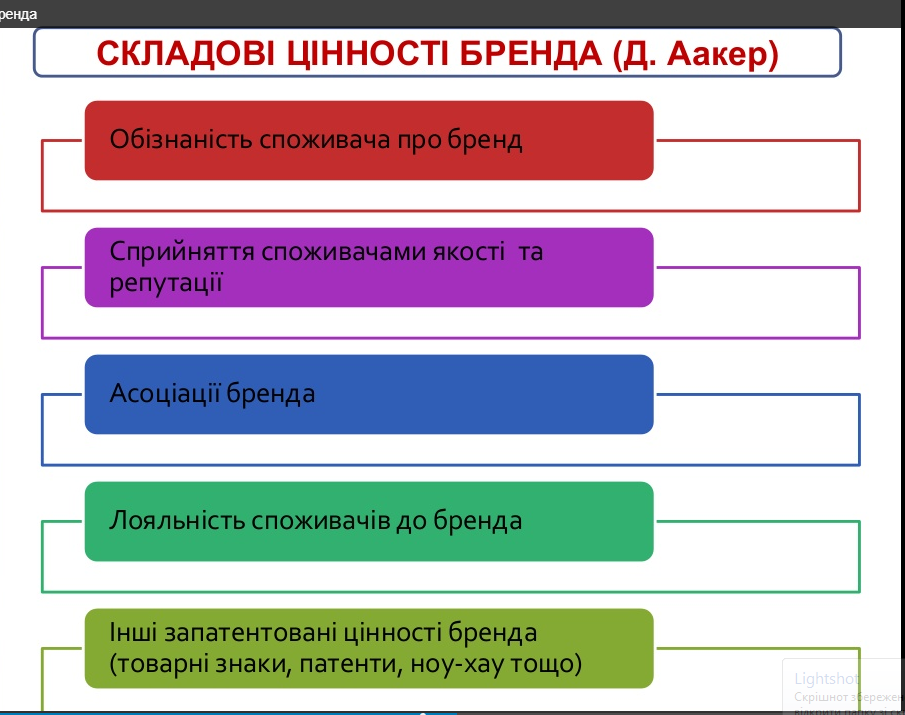 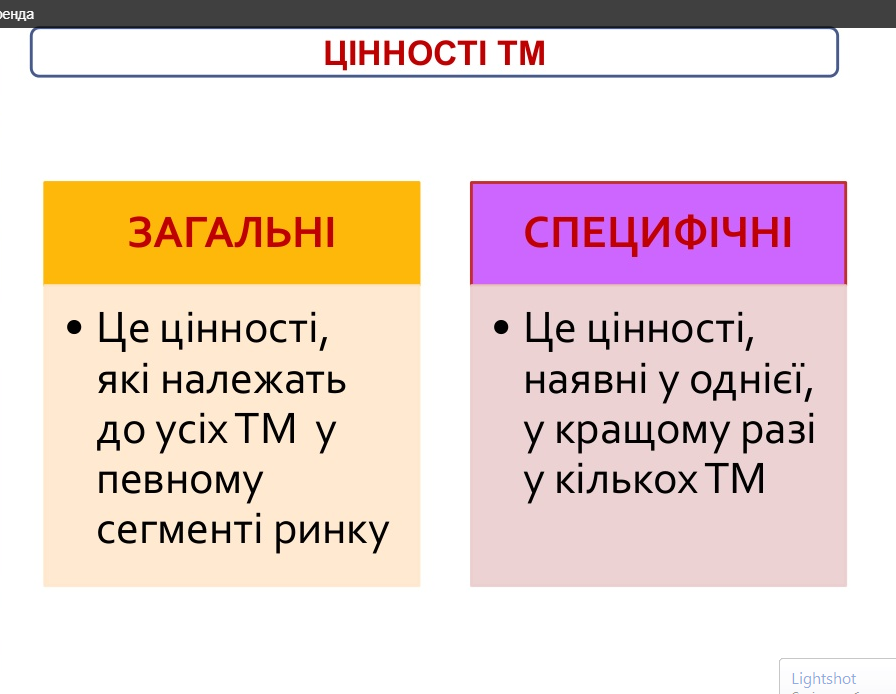 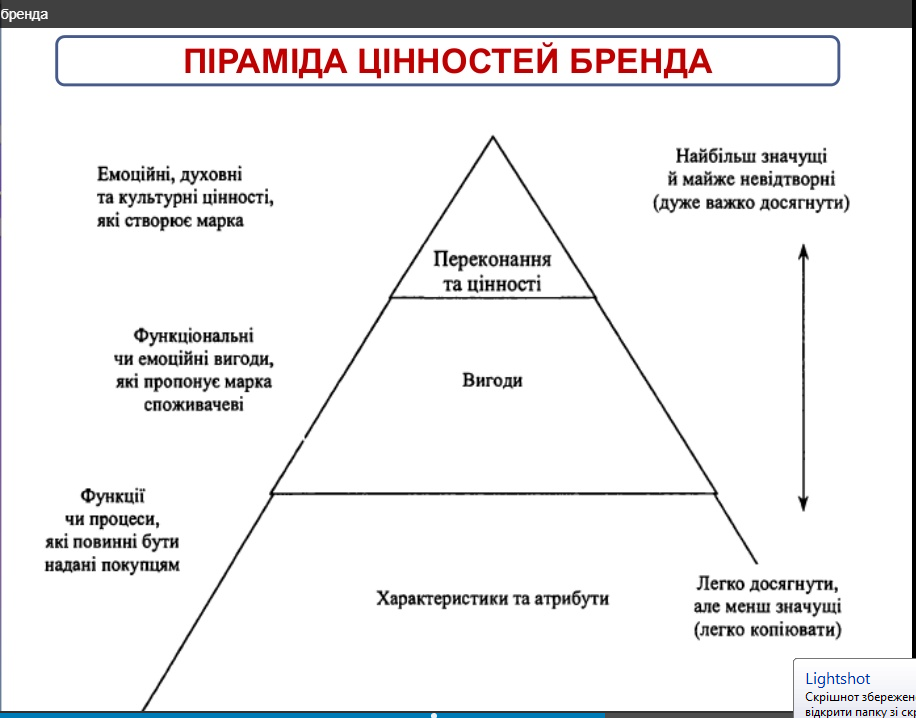 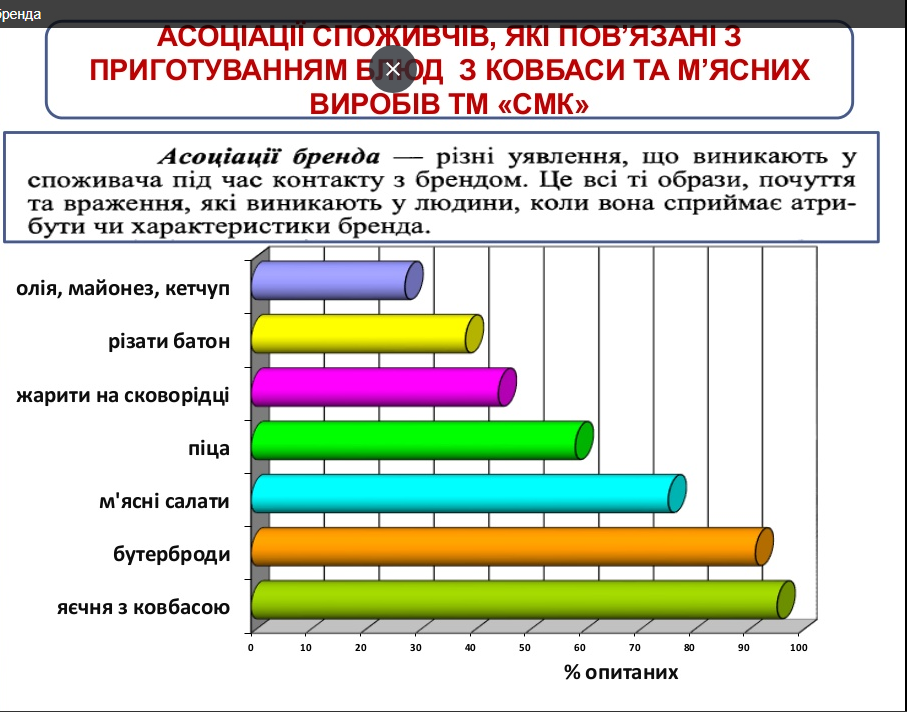 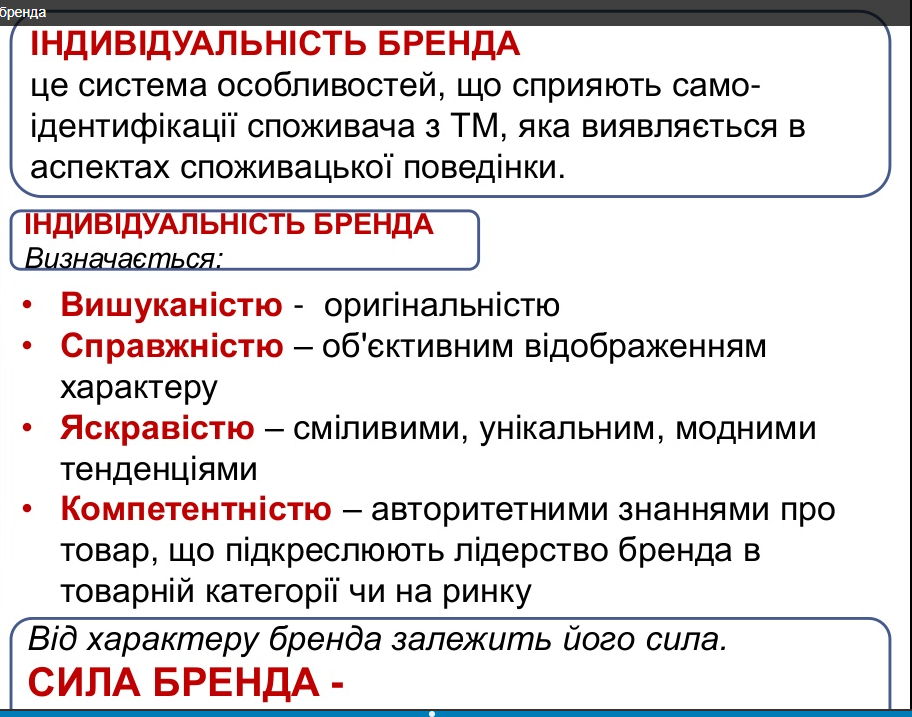 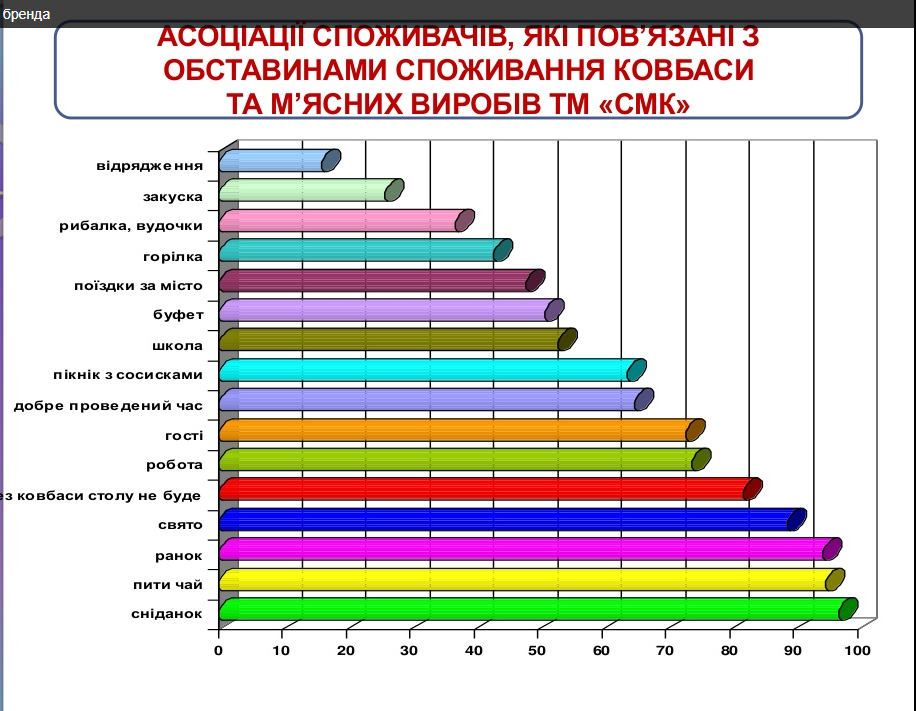 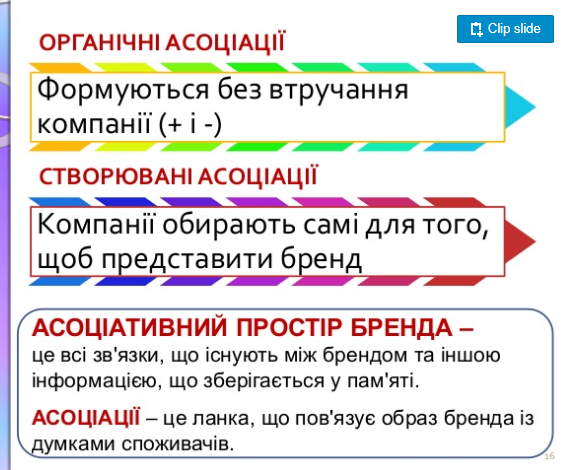 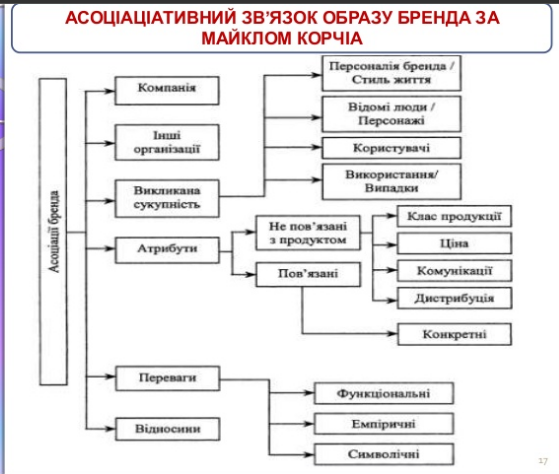 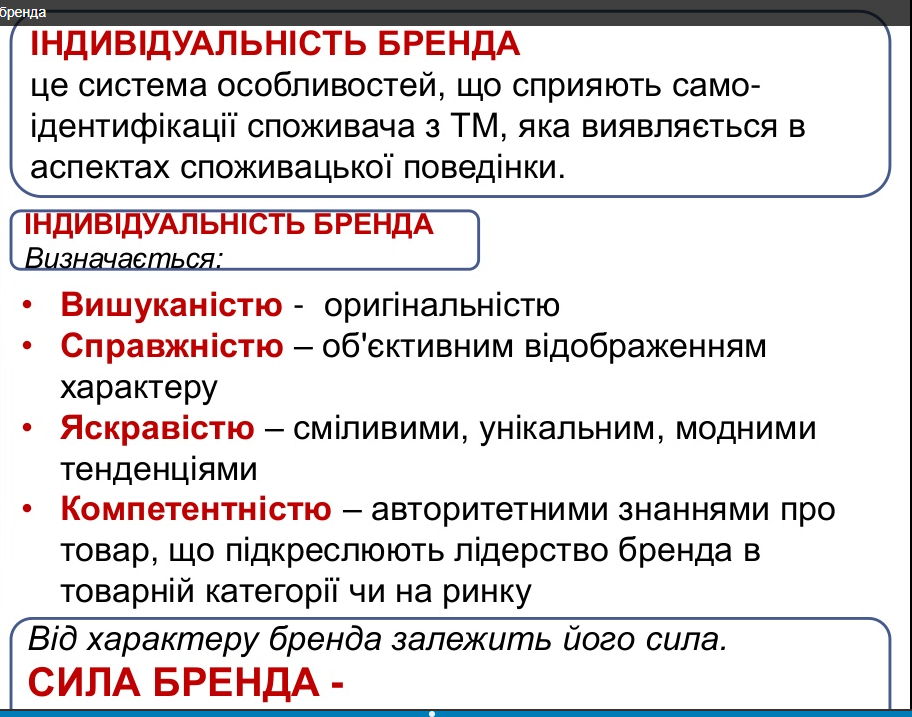